Laboratory Diagnosis
LECTURE  10
Respiratory Tract Infections 
Respiratory tract infections divided in to:
Upper Respiratory tract infections
Lower Respiratory tract infections
 
Upper respiratory tract infections
       The upper respiratory tract extends from the larynx to the nostrils and comprises the oropharynx and the nasopharynx together with the communicating cavities, the sinuses and the middle ear. The upper respiratory tract can be the site of several types of infection:
— pharyngitis, sometimes involving tonsillitis, and giving rise to a “sore throat”
— nasopharyngitis
— otitis media
— sinusitis
— epiglottitis
Bacterial infections:
Pharyngitis
 Streptococcus pyogenesis by far the most frequent cause of bacterial pharyngitis and tonsillitis. This infection is particularly prevalent in young children (5–12 years). When streptococcal pharyngitis is associated with a characteristic skin rash, the patient is said to have scarlet fever. 
In infants, a streptococcal throat infection may often involve the nasopharynx and be accompanied by a purulent nasal discharge.
Diphtheria
        Corynebacterium diphtheria is the cause of diphtheria, Diphtheria is a serious disease. C. diphtheria causes a typical form of infection, characterized by a greyish-white membrane at the site of infection (pharynx, tonsils, or larynx).
 Culture for Corynebacterium diphtheriae
        Although the diphtheria bacillus grows well on ordinary blood agar, growth is improved by inoculating one or two special media:
Löffler coagulated serum or Dorset egg medium. Both of these media give abundant growth of the diphtheria bacillus after overnight incubation.
Moreover, the cellular morphology of the bacilli is more “typical”: irregularly stained, short to long, slightly curved rods, showing metachromatic granules, and these bacteria arranged like Chinese letters. 
 Metachromatic granules are more apparent after staining with Albert stain by which the bacillus bacteria stained green while the metachromatic granules stained brown.
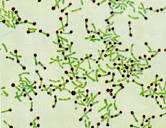 Gonococcal pharyngitis
Culture of throat swabs for gonococci (Neisseria gonorrhoeae) should be done on specific request from the clinician, using the appropriate selective medium (Thayer–Martin medium).
 
Whooping Cough (Pertussis)
Whooping cough is the common name for pertussis, The disease is caused by Bordetella pertussis, a tiny, encapsulated, strictly aerobic, Gram-negative rod. These organisms do not tolerate drying or sunlight and die quickly outside the host. laboratory diagnosis include culturing of nasopharyngeal swabs on a selective media (Bordet-Gengou medium).
Lower respiratory tract infections
        Lower respiratory tract infections (LRTI) are infections occurring below the level of the larynx, i.e. in the trachea, the bronchi, or in the lung tissue (tracheitis, bronchitis, lung abscess, pneumonia).
 
The most common infections
Pneumonia
 Causative agent of Pneumonia is Streptococcus pneumoniae, the pneumococcus, is a Gram- positive diplococcus. The most striking characteristic of S. pneumoniae is its thick polysaccharide capsule, which is responsible for the organism’s virulence. This infection is nearly always caused by S. pneumoniae. A rare cause of a rather similar form of pneumonia is Klebsiella pneumoniae.
Other Gram-negative rods also can cause pneumonia, especially if host defenses are impaired.
pneumococcus, Gram- positive diplococcus
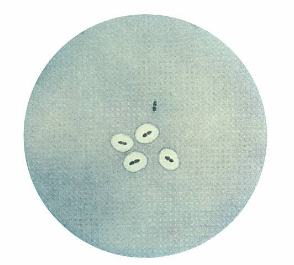 Pulmonary tuberculosis
The sputum of patients with pulmonary tuberculosis( Mycobacterium tuberculosis)should be examined microscopically for acid-fast stained smear (Ziehl–Neelsen) to detect immediately any patients who have acid-fast bacteria in their sputum. After the smear has been stained, the sputum should be treated by a decontamination procedure with 4% sodium hydroxide to kill contaminating bacteria and preserve mycobacteria without much effect on their survival and thus suitable for culture on Löwenstein–Jensen medium
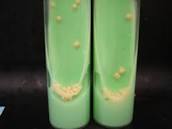 Collection of sputum specimens
The sputum should be collected in a sterile wide-mouthed container with a secure, tight-fitting cover and sent to the laboratory. 
Label the specimen with the patient's name, the date and time collected.
Send the specimen to the laboratory immediately.
Refrigerate the specimen if a delay of greater than one to two hours is anticipated.
 
Microscopic examination
        A portion of the purulent or mucopurulent sputum should be used for the preparation of a Gram-stained smear. Gram-stained smear may provide guidance to the clinician in the choice of antimicrobial chemotherapy
Sputum Culture
Sputum or phlegm is the mucousy substance secreted by cells in the lower airways (bronchi and bronchioles) of the respiratory tract. It differs from saliva, which is produced higher up, in the mouth. Sputum can be any color including clear, white, yellow, green, pink or red and blood tinged with different medical conditions. 
In addition to containing dead cells, foreign debris that is inhaled into the lung, and at times, bacteria, sputum contains white blood cells and other immune cells that protect the airway from infections.
 By using a sterile loop sputum inoculate on to the various culture plates.
A suggested  routine set of culture media is as follows: 
Blood agar, with a streak of S. aureus to facilitate satellite growth of H. influenzae, and with an optochin disc placed in the middle of the secondary streaking,
• Chocolate agar.
• MacConkey agar.
The blood agar and chocolate agar plates are incubated at 36–37 C in an atmosphere containing CO2 (e.g. in a candle jar) and the MacConkey plate is incubated in air.
Sabouraud dextrose agar used for the isolation of fungi.
Gastrointestinal Tract Infections (GTI)
Enteric bacterial infections, causing diarrhoea, dysentery, and enteric fevers are important health problems throughout the world. Diarrhoeal infections are second only to cardiovascular diseases as a cause of death, and they are the leading cause of childhood death.

Etiological agents
The etiological agents which causing gastrointestinal tract infections divided in to:

Bacterial infections :  
The genus Salmonella cause gastroenteritis and typhoid fever
Shigella spp. are the main cause of  bacterial bacillary dysentery 
diarrhoea-producing Escherichia coli
Vibrio cholerae cause Cholera, 
Campylobacter jejuni 
Clostridium difficile is the primary cause of enteric disease related to antimicrobial therapy. It produces a broad spectrum of diseases ranging from mild diarrhoea to potentially fatal pseudomembranous colitis.
 
         Viral diarrheas: Rotavirus is a major cause of diarrheal disease in children.
Parasitic diarrheas: Entamoeba histolytica and Giardia lamblia can cause of diarrheal disease.
Media for enteric pathogens
For Shigella spp., Salmonella spp. and Y. enterocolitica, MacConkey agar with crystal violet is recommended as a general purpose medium. 
Xylose–lysine–deoxycholate (XLD) agar is recommended for the isolation of Shigella and Salmonella. Hektoen enteric agar (HEA) or Salmonella–Shigella (SS) agar are suitable alternatives. 
For Campylobacter spp. there are several selective media (Blaser, Butzler, Skirrow) containing different antimicrobial supplements used. 
Thiosulfate citrate bile salts sucrose (TCBS) agar is selective for V. cholerae.  
Cefoxitin–cycloserine–fructose agar (CCFA) is selective  for Clostridium difficile
After inoculation of these media with one loopful of the faecal suspension, incubate the agar plates. Incubate the plates for the isolation of Salmonella, Shigella and Yersinia spp. and V. cholerae at 35 C in anaerobic incubator (without CO2), 
the plates for Campylobacter spp. at 42 C in an microaerophilic atmosphere with 10% CO2, and the plates for Clostridium difficile at 35 ∞C in an anaerobic atmosphere